VERKLEINWOORDE
VERKLEINWOORDE
Deur			rekenaar		papier
Motor			pa			oom
Vis			verf			vraag		
Dier			maan			kop
Vark			oog			gesig
Ster			stoof			ploeg		
Foto			gif			oorlog
Ouma		polisieman		muur
Boot			lip			duif
Onderwyser	besigheid		dorp
Koning		boompie		berig
Deurtjie		rekenaartjie		papiertjie
Motor	tjie		muurtjie			 maantjie
Oumatjie 		 Onderwysertjie 		 Diertjie 	
Bootjie 		Oompie		 	boompie
verfie			duifie				dorpie	
Koppie		 giffie				 Vissie
Oorloggie		 lippie			Varkie
ogie			 vragie 			gesiggie
beriggie 		Sterretjie			stofie	
Ploegie		Foto’tjie			pa’tjie polisiemannetjie	besigheidjie		Koninkie
Reël 1:


Om ‘n verkleinwoordjie te vorm moet ek altyd ‘n –ie;  of     -tjie;    of	-jie  	of kie        of pie  by die woord voeg.


Bv. 	Blaar	- blaartjie      

	hond	- hondjie

	oom	- oompie
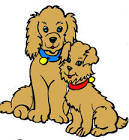 Reël 2
Indien woord op á, i, o, of u eindig voeg ons ‘n ‘tjie by.

Foto – foto’tjie
Taxi – taxi’tjie
Impi- impi’tjie
Balju- balju’tjie
Reël 3
Indien ‘n woord op ‘n m eindig en ‘n lang vokaal het of 2 konsonante of 2 lettergrepe voeg ons –pie by.
Bv.		   Arm – armpie (2 konsonante)
   Boom – boompie (lang vokaal)
   Besem- besempie (2 lettergrepe)
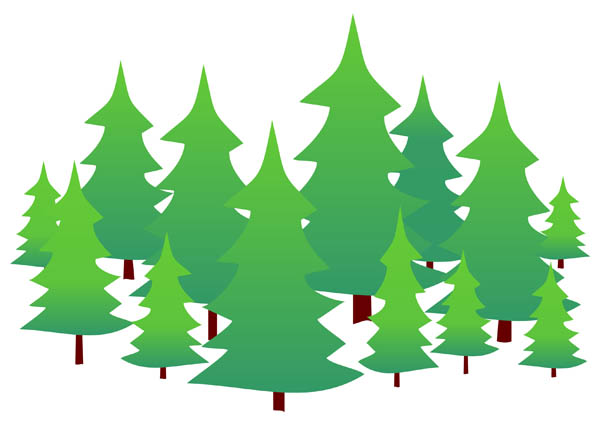 Reël 4
Indien die woord op ‘n d of t eindig voeg ons net -jie by.
Bv. Hoed – hoedjie
	skoot – skootjie
	Boot	- bootjie
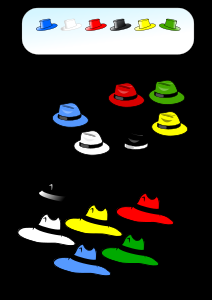 Reël 5
Indien die woord op ‘n k,p,f,g,s,eindig en ‘n kort vokaal het verdubbel en die konsonant en voeg -ie by.
Bv.		Kop – koppie
Bek – bekkie
Rif – riffie
Gesig – gesiggie
Vis - vissie
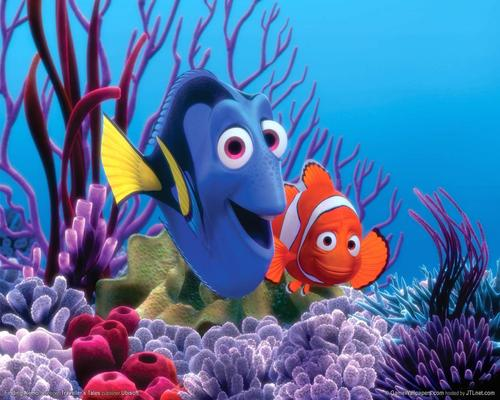 Reël 6
Indien die woord op ‘n k,p,f,g,s,eindig en ‘n lang vokaal( wat dieselfde is)  het verloor ek die  een vokaal en voeg ie by.
Bv. stoof – stofie
	oog- ogie
	knoop- knopie
	rook- rokie
	roos- rosie
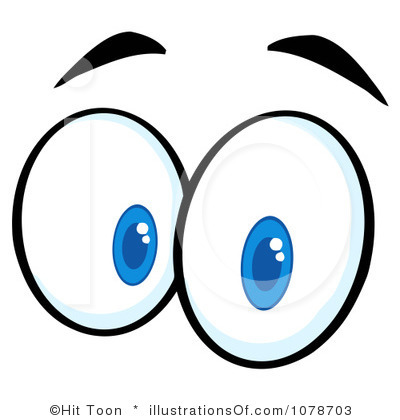 Reël 7
Indien die woord ‘n kort klank het (een vokaal ) en gevolg word deur ‘n m, n, l, r, verdubbel  ek die konsonant en voeg –etjie by.
Bv.	 Kam – kammetjie
Man- mannetjie
Val – valletjie
Kar – karretjie
Ster - sterretjie
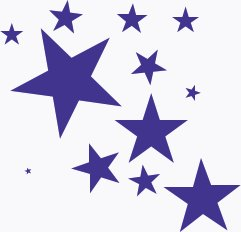 Reël 8
Indien die woord op   - ing eindig en uit 1 lettergreep bestaan voeg ons –etjie by.
Bv. ring – ringetjie
	kring – kringetjie
	slang - slangetjie
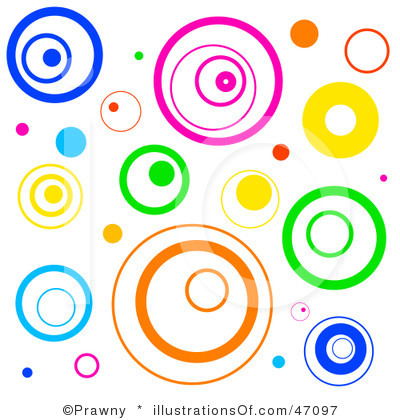 Reël 9
Indien woord op –ing eindig en uit meer as 1 lettergreep bestaan verloor ek die g en voeg -kie by.
Bv. koning – koninkie
	doring - dorinkie
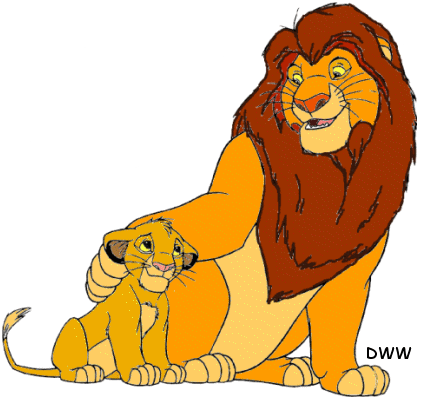 Uitsonderings
pad  - paadjie
gat  - gaatjie
glas – glasie
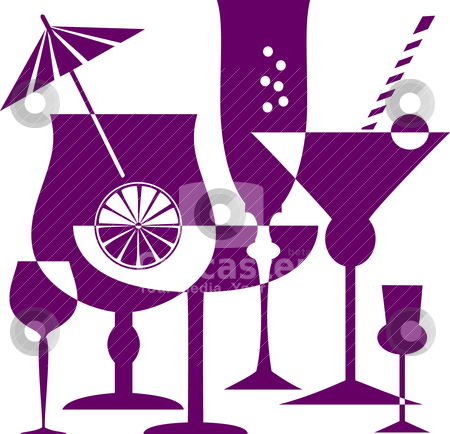 Done by: Ettie CronjéPrentjies: GOOGLE Images
Hoërskool Kampsbaai